Direction Asset ManagementUnité 69Version EntrepreneurLe rôle d’annonceur Empiètement de type I et de type II non prévuVersion 1.0
Ce document ne remplace pas la réglementation en vigueur!
Le présent document est la propriété d’INFRABEL.
Le présent document est la propriété d’INFRABEL.
Contenu
Photo de famille “Entrepreneur"0. Introduction1. Système de protection avec annonceur

2. Incidents	

3. Fin des travaux

4. Travaux particulièrement bruyants
Documents de référence
Documents de référence
Fascicule 576 – Règlement de la Sécurité au Travail (RST), Partie III, Titre IV, Chapitre I, Rubrique 1, Protection des agents travaillant dans les voies et à leurs abords

Avis 4 SE/2010 – 10ème supplément au RGPS Fascicule 576

Circulaire 2 I-AM/2019 – Travaux avec empiètements de type I – Hiérarchie des mesures de sécurité

Circulaire 1 I-AM/2020 – Directives pour la protection des travaux avec empiètements de type II

Fascicule 63 version 2.1 – Mesures de sécurité et de santé lors de l’exécution de marchés de travaux, de fournitures et de services 

WIT 1009.fr – Mesure de sécurité “dispositif d’annonces” – version entrepreneurs
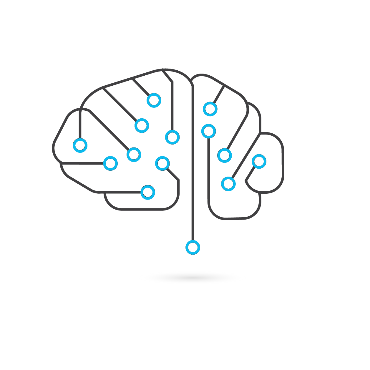 A la fin de cette session, vous serez capable de:
l’apprenant connaît ses tâches et ses obligations en tant qu’annonceur et peut les appliquer notamment :
pour veiller à la sécurité de ses collègues et engins de chantier (postes de travail) ;
pour annoncer les trains de manière à ce qu’il n’y ait plus de risque d’empiètement lors du passage du train ;
pour veiller au bon respect des directives.

l’apprenant sait comment réagir face aux incidents :
pas de réaction après l’alerte ;
visibilité réduite ;
audition insuffisante.
	
 l’apprenant sait comment réagir, en tant qu’annonceur, pour:
travaux particulièrement bruyants.
Objectifs
d’apprentissage
Photo de famille
Photo de famille “Entrepreneur”
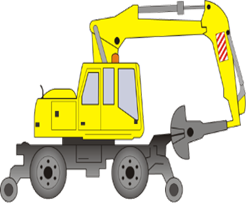 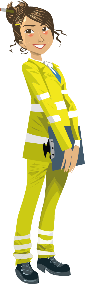 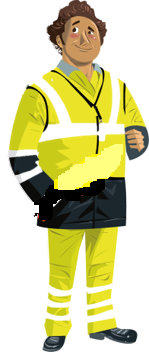 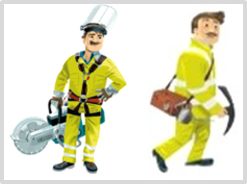 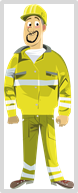 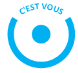 LIGNE HIERARCHIQUE
ENTREPRENEUR
POSTE DE TRAVAIL
ANNONCEUR
ENTREPRENEUR
CHEF DE TRAVAIL – 
RS ENTREPRENEUR
Remarque

Dans la présente unité:

L’abréviation “RS” est systématiquement utilisée en lieu et place de “Responsable de la Sécurité”

On parle de “Poste de Travail” pour désigner une unité, composée de:
soit 1 engin ;
soit 1 équipe au travail (max 4 agents travaillant en groupe) ;
soit 1 engin et 1 équipe au travail (collaborant).

Dans les schémas de ce module, nous utilisons régulièrement un engin de travaux pour afficher un poste de travail.
Contenu
Photo de famille “Entrepreneur"0. Introduction1. Système de protection avec annonceur
2. Incidents	

3. Fin des travaux

4. Travaux particulièrement bruyants
0. Introduction
0.1 Introduction – Hiérarchie des mesures de sécurité
Coupure Totale de Ligne
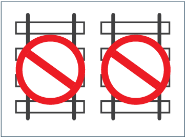 HIGH
Mise Hors Service de la voie
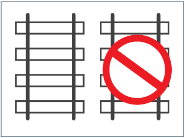 Niveau de sécurité
Séparation physique ou technique
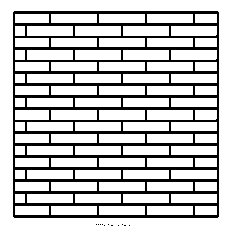 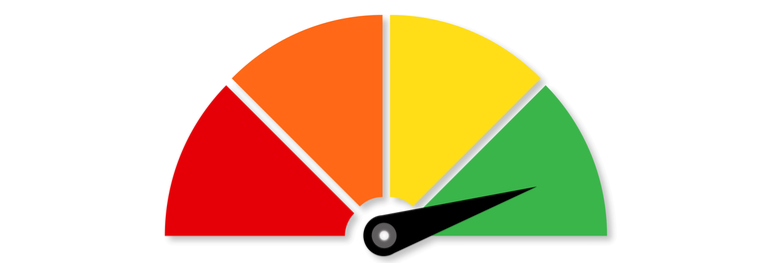 Blocage des Mouvements Matérialisé
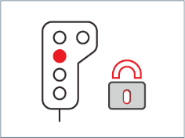 Blocage des Mouvements non Matérialisé
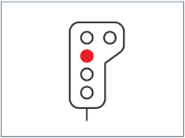 Dispositifs d’Annonces
1) Factionnaires – radio avec couverture
2) Factionnaires – radio sans couverture
3) Système d’annonces par factionnaire(s)
4) Vigie / Annonceur /  ATWS
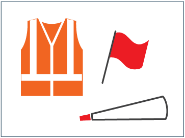 Dispositif de délimitation de la zone de chantier
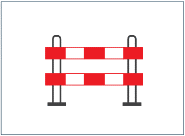 LOW
0. Introduction
0.1 Introduction – Hiérarchie des mesures de sécurité
Dispositifs d’Annonces
1) Factionnaires – radio avec couverture
2) Factionnaires – radio sans couverture
3) Système d’annonces par factionnaire(s)
4) Vigie / Annonceur / ATWS
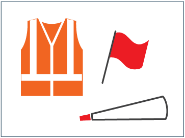 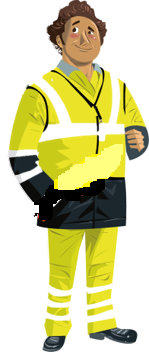 L’annonceur veille à la sécurité d’un ou deux postes de travail.
ANNONCEUR
ENTREPRENEUR
Une poste de travail est une unité, composé de :

soit 1 engin ;

soit 1 équipe au travail (max 4 agents travaillant en groupe) ;

soit 1 engin et 1 équipe au travail (collaborant).
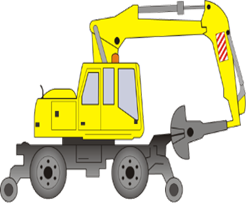 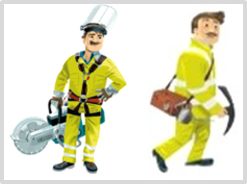 POSTE DE TRAVAIL
0. Introduction
0.1 Introduction – Hiérarchie des mesures de sécurité
Dispositif d’annonces
1) Factionnaires – radio avec couverture
2) Factionnaires – radio sans couverture
3) Système d’announces par factionnaire(s)
4) Vigie /Annonceur / ATWS
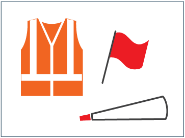 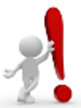 Le système de protection avec annonceur peut être utilisé pour:

des travaux avec sans empiètement de type I ou II (c’est-à-dire des travaux réalisés dans la zone orange ou jaune sans empiètement prévu dans la zone dangereuse ou le gabarit) ;

éventuellement en complément d’une autre mesure de sécurité (empiètement type II).
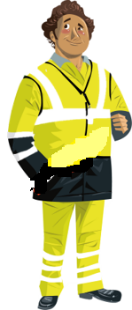 ANNONCEUR
ENTREPRENEUR
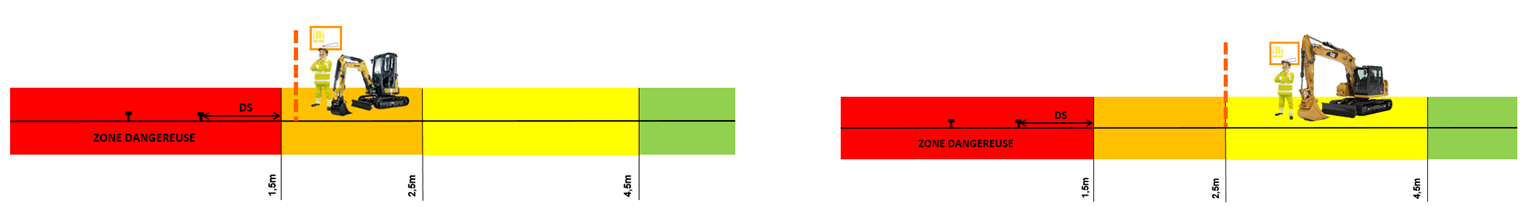 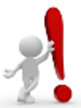 Le rôle d’annonceur peut-être assuré par du personnel entrepreneur dans le cadre de travaux sans empiètement prévu.
0. Introduction
0.2 Rôle de l’agent responsable
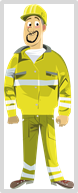 L’agent responsable qui organise ou dirige les travaux (chef de travail entrepreneur), désigne nominativement l’agent qui va assurer le rôle d’annonceur.
CHEF DE TRAVAIL – 
RS ENTREPRENEUR
il détermine la distance d’avertissement à respecter ;

il indique à l’annonceur les points de détection ;

il indique à l’annonceur la voie pour laquelle les mouvements doivent être annoncés (voie adjacente) ;

il délimite la zone de chantier, en fonction des distances de sécurité à respecter (selon le type d’empiètement et/ou le type d’engin en activité). Pour toute activité réalisée avec des engins de chantier (pouvant entraîner un empiètement de type II), une delimitation matérielle sera mise en oeuvre ;

il valide les tests de visibilité,  d’audition et de dégagements réalisés avant le démarrage des activités.
0. Introduction
0.3 Rôle de l’annonceur (agent veillant à un ou deux engins de travaux et/ou postes de travail - max 2 au total)
L’agent qui assure le rôle d’annonceur :

- ne participe jamais aux travaux!

- il a, entre autres, les obligations suivantes:
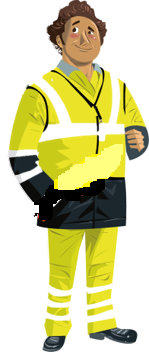 ANNONCEUR
ENTREPRENEUR
être constamment attentif, ne pas se laisser distraire ;
regarder alternativement dans toutes les directions d’où peuvent arriver les mouvements, sans s’attarder trop longtemps dans une direction ; 
annoncer les mouvements au plus tard où ils atteignent les points de detection et interrompre les activités des postes de travail pouvant occasionner des empiètements du gabarit ou de la zone dangereuse jusqu’au passage du convois au droit de la zone de chantier;
veiller en tous temps au respect des limites de la zone de chantier, définie par le responsible de sécurité ;
interrompre les activités en cas de perte (ou risque) de contact visuel et/ou auditif avec l’agent (les agents) places sous sa supervision ou les points de détection ; 
en cas de doute, arrêter les travaux ; 
veiller à sa propre sécurité (en restant hors la zone dangereuse); 
...
0. Introduction
0.4 Annonceur: principes spécifiques
l’annonceur est chargé de la détection des mouvements approchant la zone de chantier, et de la transmission de l’alerte au personnel travaillant sur les différents postes de travail ;

l’annonceur est positionné à l’extérieur de la zone dangereuse de la voie en service à un emplacement d’où il peut :
percevoir les mouvements approchant de la zone de chantier à partir du point de détection spécifié par le chef de travail ;
d’où il a, à tout moment, une vue sur les postes de travail.

l’annonceur ne peut pas être positionné dans le poste de conduite d’un engin ;

l’annonceur est chargé du contrôle du respect des limites de la zone de chantier et de l’arrêt des activités pouvant occasionner un empiètement de type I et/ou II lorsqu’un convois est en approche ;

l’annonceur ne participe pas au travail ;

l’annonceur dispose des moyens de communication (klaxon, radio) lui permettant de relayer efficacement l’alerte au personnel travaillant sur les différents postes de travail ;

s’il dispose d’une radio, l’annonceur contrôle régulièrement la qualité de la liaison radio.
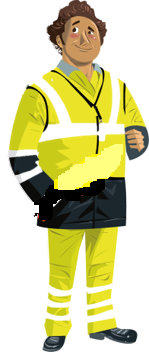 ANNONCEUR
ENTREPRENEUR
0. Introduction
0.5 Equipement de l’annonceur
L’annonceur doit porter un équipement de travail réglementaire jaune. 

Pour l’équipement supplémentaire (par exemple, klaxon, radio), les instructions de l’employeur doivent être suivies.
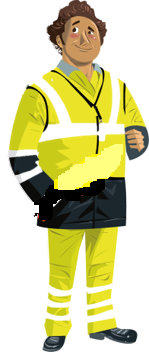 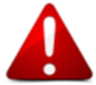 ANNONCEUR
ENTREPRENEUR
0. Introduction
0.6 Opérateurs d’engins : dispositions générales
les opérateurs d’engins :

sont formés aux risques liés aux véhicules ferroviaires en mouvement, et plus particulièrement aux conséquences d’une collision entre un véhicule ferroviaire et un engin au travail ;

ont connaissance, des distances de sécurité à respecter lors des travaux et des déplacements des engins le long des voies ;

respectent à tout moment, les délimitations de la zone de chantier définies par le responsable sécurité et matérialisées sur le terrain (filet orange,..) ;

arrêtent les activités pouvant générer un empiètement de type II, dès qu’il est informé par l’annonceur de l’approche d’une circulation ;

interrompent les activités en cas de perte de contact visuel et/ou auditif avec l’agent “annonceur“;

doivent interrompre toute activité lorsque la stabilité des engins et/ou des charges manutentionnées n’est plus garantie ;

s’ils disposent d’une radio, participent au contrôle régulier la qualité de la liaison radio.
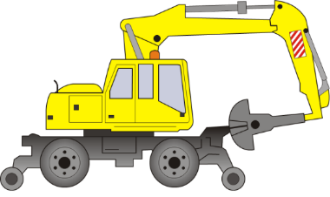 POSTES DE TRAVAIL

ENGINS DE CHANTIER
Contenu
Photo de famille “Entrepreneur"0. Introduction1. Système de protection avec annonceur
2. Incidents	

3. Fin des travaux

4. Travaux particulièrement bruyants
Système de protection avec annonceur
1.1 Mise en place
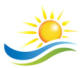 LA MÉTHODE DE PROTECTION UTILISÉE EST...
LE RESPONSABLE DE LA SÉCURITÉ EST...
VOUS TRAVAILLEZ À... PERSONNES/ENGINS DE CHANTIER

LES TESTS DE DÉGAGEMENT DOIVENT SE DÉROULER SELON LA PROCÉDURE …
LE DÉLAI DE DÉGAGEMENT EST.. SECONDES
LA DISTANCE D’AVERTISSEMENT EST … MÈTRES

LA ZONE DE TRAVAIL EST...
LE CHEMIN POUR ATTEINDRE LA ZONE DE TRAVAIL EST... VIA  ...
LE CHEMIN POUR QUITTER LA ZONE DE TRAVAIL EST... VIA ...

LE TRAVAIL À EXÉCUTER EST ...
LA MÉTHODE DE TRAVAIL EST ...
LES RISQUES LIÉS AU TRAVAIL SONT...

EN CAS D’INCIDENT OU D’ACCIDENT, LA PROCÉDURE À SUIVRE EST …
JEAN JANSSEN, AUJOURD’HUI TU ES ANNONCEUR
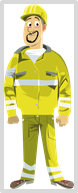 briefing – organisation
LES POINTS DE DÉTECTION CÔTÉ… SE TROUVENT À HAUTEUR DE …

ANNONCEZ LES TRAINS VENANTS DE (LA) VOIE(S)…, CÔTÉ …
OK!
CHEF DE TRAVAIL – 
RS ENTREPRENEUR
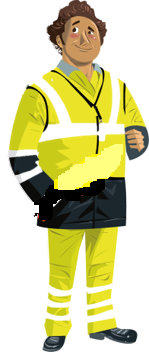 LORSQUE L’AUDIBILITÉ DIMINUE, 
FAITES TOUT DE SUITE L’ALARME POUR ARRETER LES TRAVAUX

LORSQUE LA VISIBILITÉ DIMINUE, 
FAITES TOUT DE SUITE L’ALARME POUR ARRETER LES TRAVAUX
ANNONCEUR
ENTREPRENEUR
t
Système de protection avec annonceur
1.1 Mise en place
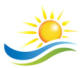 LA MÉTHODE DE PROTECTION UTILISÉE EST...
LE RESPONSABLE DE LA SÉCURITÉ EST...
VOUS TRAVAILLEZ À... PERSONNES

LES TESTS DE DÉGAGEMENT DOIVENT SE DÉROULER SELON LA PROCÉDURE …
LE DÉLAI DE DÉGAGEMENT EST.. SECONDES
LA DISTANCE D’AVERTISSEMENT EST … MÈTRES

LA ZONE DE TRAVAIL EST...
LE CHEMIN POUR ATTEINDRE LA ZONE DE TRAVAIL EST... VIA  ...
LE CHEMIN POUR QUITTER LA ZONE DE TRAVAIL EST... VIA ...

LE TRAVAIL À EXÉCUTER EST ...
LA MÉTHODE DE TRAVAIL EST ...
LES RISQUES LIÉS AU TRAVAIL SONT...

EN CAS D’INCIDENT OU D’ACCIDENT, LA PROCÉDURE À SUIVRE EST …
L’ANNONCEUR EST JAN JANSSEN
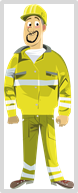 briefing – organisation
VOUS DEVEZ CESSER LES ACTIVITES*….. LORSQUE VOUS ENTENDEZ L’ALARME
CHEF DE TRAVAIL– 
RS ENTREPRENEUR
OK!
OK!
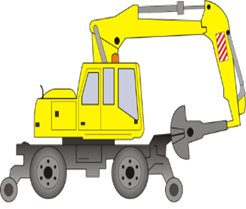 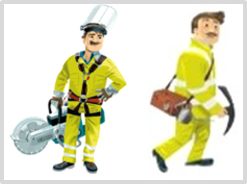 t
* Activités pouvant entraîner un risque d’empiètement
Système de protection avec annonceur
1.1 Mise en place
Contexte de la situation exposée : 

deux voies en service (entrevoie < 4,5 m)
prestation de jour
1 poste de travail (risque d’empiètement de type II dans la voie adjacente en service)
annonces des mouvements sur la voie A
DS = 1,5 m
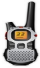 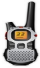 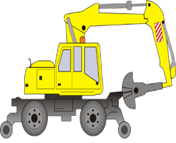 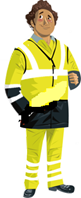 Arlon
Namur
DA
DA
A
les agents 
sont sur place
B
t
Système de protection avec annonceur
1.1 Mise en place
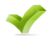 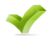 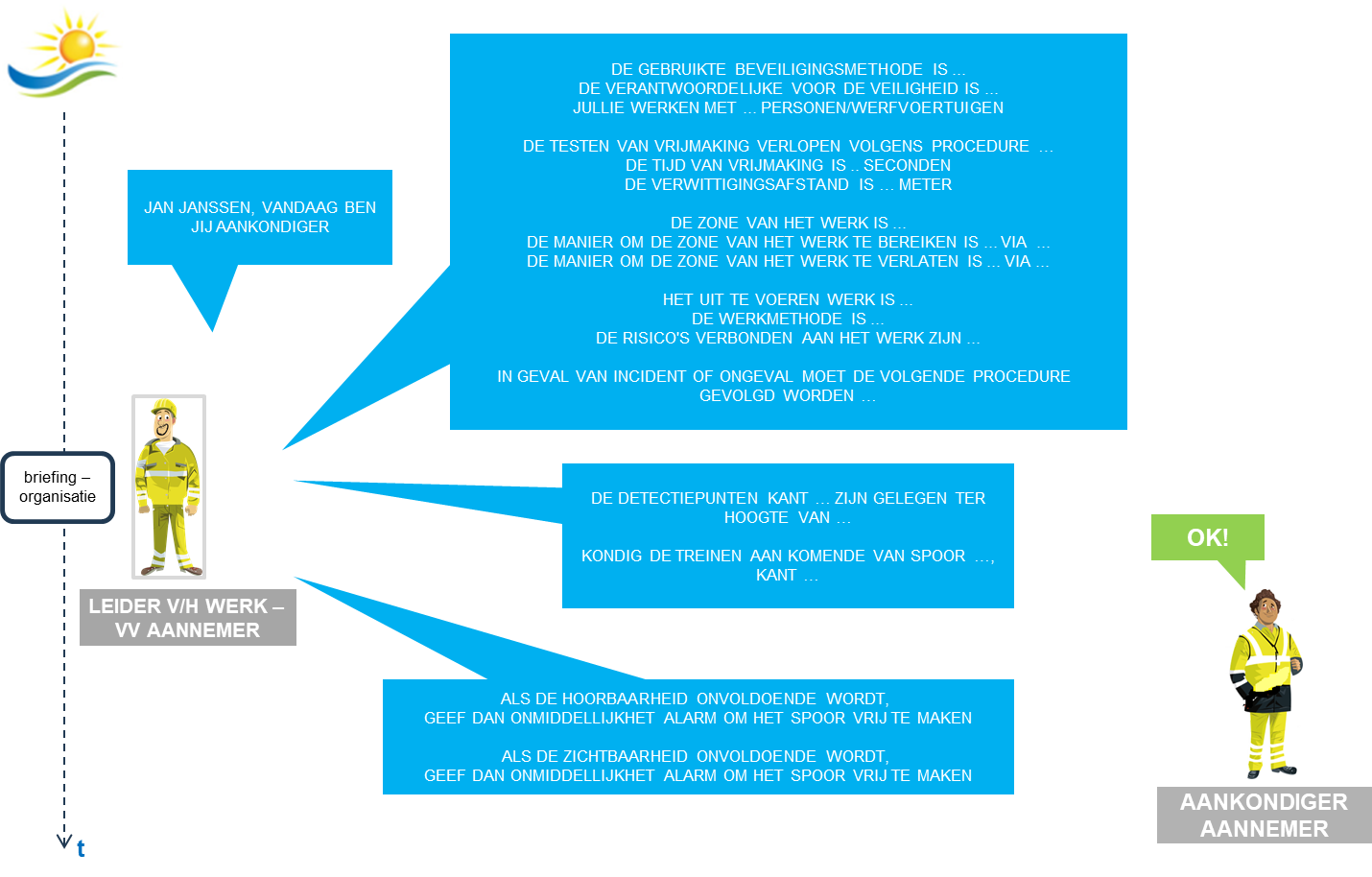 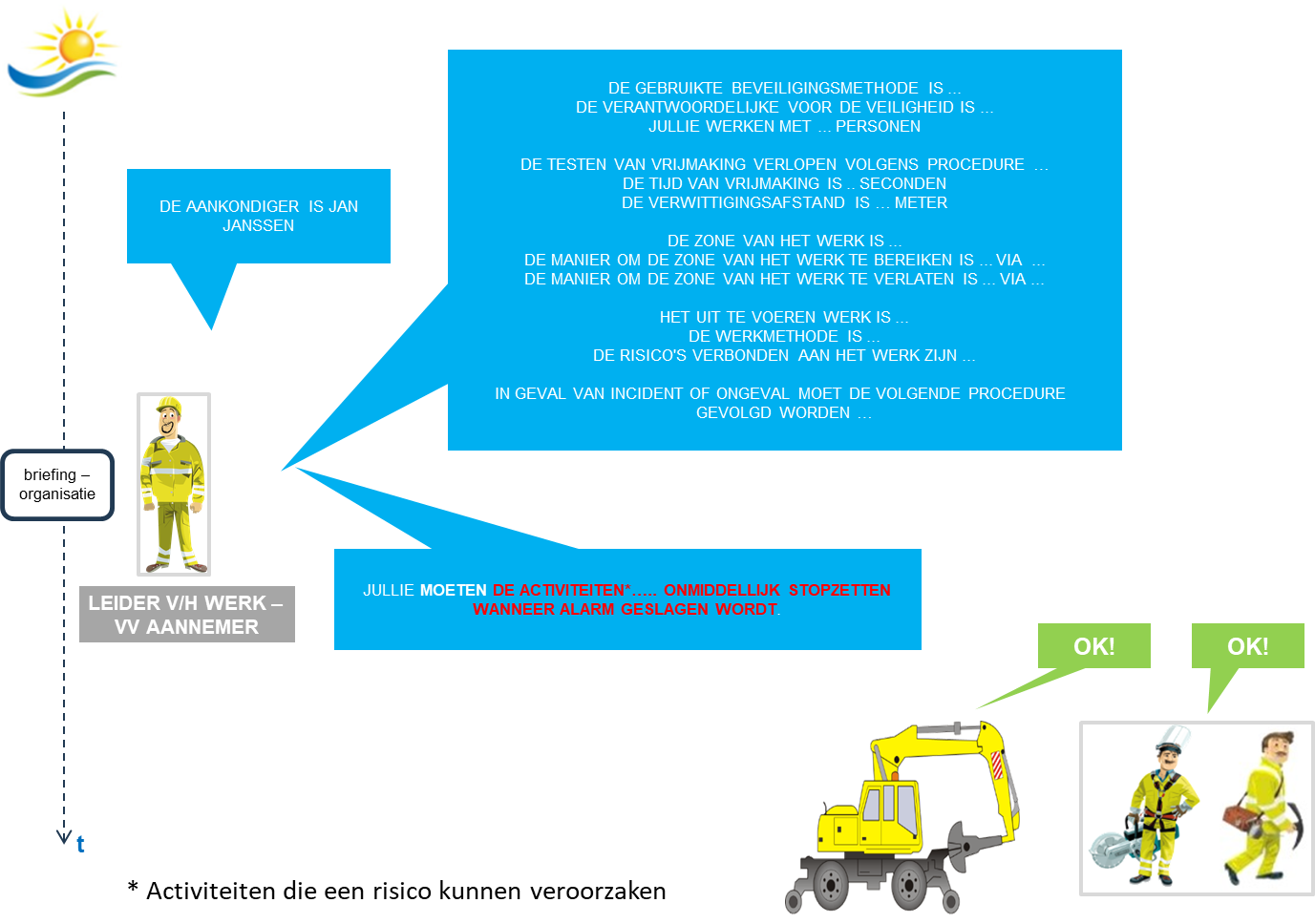 ANNONCEUR
ENTREPRENEUR
tests
préalables
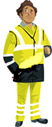 DS
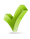 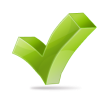 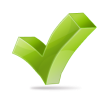 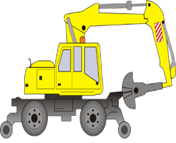 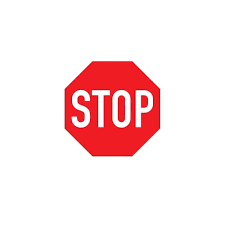 Arlon
Namur
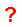 A
tests
visibilité
B
t
L’annonceur regarde alternativement à gauche et à droite vers ses points de détection .

L’identification univoque des points de détection est indispensable. Cette identification incombe au RS (Responsable de la Sécurité) (voir le briefing).

Pendant les tests, tous les agents restent hors zone dangereuse, incl les engins de chantier.
Système de protection avec annonceur
1.1 Mise en place
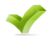 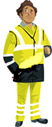 tests
visibilité
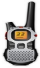 TU M’ENTENDS?
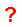 OUI, JE T’ENTENDS
tests
audition
ANNONCEUR
ENTREPRENEUR
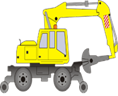 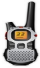 TU M’ENTENDS?
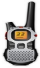 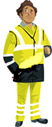 OUI, JE T’ENTENDS
Concernant les conditions inhérentes à une bonne audition entre les différents travailleurs, il convient de se reporter aux instructions données par l’employeur (par exemple l’utilisation d’une radio ou d’un cornet – voir également point 0.5).
ANNONCEUR
ENTREPRENEUR
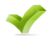 tests
audition
t
Système de protection avec annonceur
1.1 Mise en place
Manque de visibilité et/ou d’audition
Pour chaque manque 	            le RS doit être averti.
Pour chaque manque	            le RS doit trouver une solution.

Si le RS n’a pas de solution pour palier au(x) manque(s), il prend une des mesures suivantes quant à la poursuite des travaux :

il attend que la situation s’améliore et reprend ensuite les travaux ;
il change de système et reprend ensuite les travaux ; 
il fait définitivement arrêter les travaux planifiés.
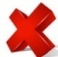 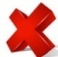 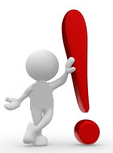 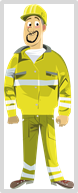 …
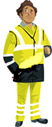 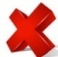 CHEF DE TRAVAIL– 
RS ENTREPRENEUR
ANNONCEUR
ENTREPRENEUR
Remarque:
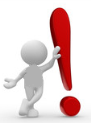 Les conditions de visibilité et d’audition doivent être vérifiées constamment.

Si, pendant l’exécution des travaux, pour quelque raison que ce soit, les conditions de visibilité et/ou audition ne sont pas garanties (      devient      ), le RS fait immédiatement arrêter les activités pouvant occacioner un empiètement.
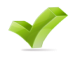 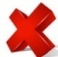 Système de protection avec annonceur
1.1 Mise en place
Pendant les tests préalables, la sécurité du personnel doit être garantie à tout moment. L’annonceur, qui a été installée préalablement et pour qui les tests de bonne visibilité et de bonne audition ont été validés, assure une bonne exécution des tests de libération.

Vu que les empiètements ne sont pas prévus, le dégagement se limite jusqu’au arrêter les activités pouvant acassioner des empiètements, donc sont dégagement effectif.

Le mode opératoire pour l’exécution des tests de libération doit être déterminé et expliqué par le RS à l’annonceur et aux agents concernés.


Si nécessaire, les tests de libération se font progressivement.
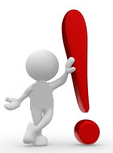 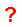 tests de
libération
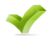 tests de
libération
t
Système de protection avec annonceur
1.1 Mise en place
ANNONCEUR
ENTREPRENEUR
bonne visibilité
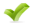 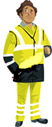 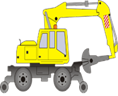 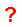 OK
tests
préalables
OK
OK
audition
suffisante
tests de
libération
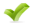 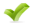 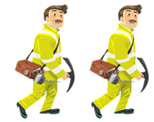 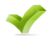 tests
préalables
t
Système de protection avec annonceur
1.1 Mise en place
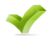 tests
préalables
ANNONCEUR
ENTREPRENEUR
LES TRAVAUX PEUVENT COMMENCER
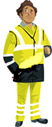 DS
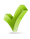 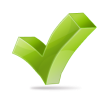 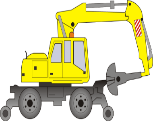 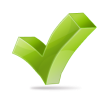 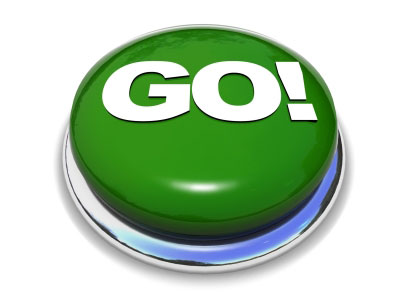 Arlon
Namur
A
début des
travaux
OK
B
L’annonceur doit continuellement surveiller les points de 
détection et les postes de travail (les agents/engins de travaux).
t
Système de protection avec annonceur
1.1 Mise en place
ANNONCEUR
ENTREPRENEUR
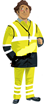 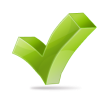 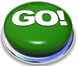 DS
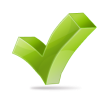 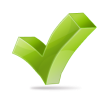 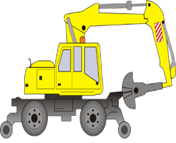 Arlon
Namur
A
début
des travaux
B
Les mouvements sont annoncés sur une seule voie, la voie adjacente.
t
Système de protection avec annonceur
1.2 Alarme – annonce du mouvement
1.2. Alarme – Annonce du mouvement
ANNONCEUR
ENTREPRENEUR
ALARME !
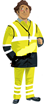 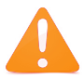 ARRÊTER LES TRAVAUX!
Alarme !
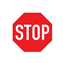 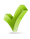 DS
!
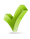 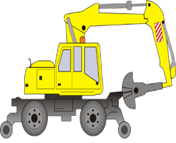 Arlon
Namur
A
alarme
train de Namur
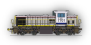 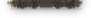 B
Lorsqu’un mouvement est en approche, l’annonceur donne l’alarme.

Pendant le passage du mouvement, l’annonceur va perdre le contact visuel avec le point de détection sur la voie A – côté Namur.
t
Système de protection avec annonceur
1.2 Alarme – annonce du mouvement
ANNONCEUR
ENTREPRENEUR
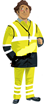 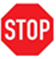 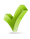 DS
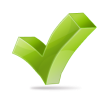 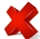 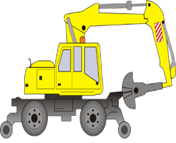 mise à l’arrêt des activités pouvant provoquer un risque d’empiètement
Arlon
Namur
A
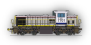 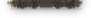 B
Dès que les agents perçoivent le signal d’alarme de l’annonceur, toute activité susceptible de provoquer un empiètement (par perte de vigfilance, mauvaise manipulation de charge, mauvaise manipulation de la machine, etc…) doit être arrêtée.
t
Système de protection avec annonceur
1.2 Alarme – annonce du mouvement
ANNONCEUR
ENTREPRENEUR
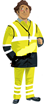 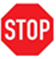 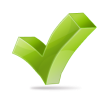 !
DS
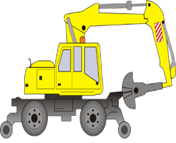 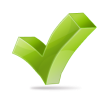 Arlon
Namur
A
mouvement
en passage
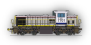 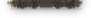 B
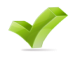 visibilité du point de détection
côté Namur
Pendant le passage du mouvement, l’annonceur va perdre le contact visuel avec le point de détection sur la voie A – côté Arlon.
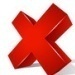 visibilité du point de détection
côté Arlon
t
Système de protection avec annonceur
1.3 Rétablissement de la visibilité
1.3 Rétablissement de la visibilité
ANNONCEUR
ENTREPRENEUR
Situation de départ
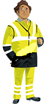 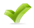 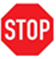 DS
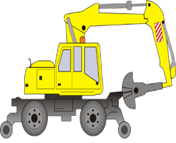 !
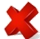 Arlon
Namur
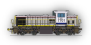 A
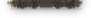 visibilité
insuffisante
B
Mouvement sur la voie A. 
L’annonceur a perdu ou va perdre le contact visuel 
avec son point de détection côté Namur.
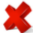 visibilité du point de détection
côté Namur
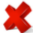 visibilité du point de détection
côté Arlon
Pendant le passage du mouvement, la vigie va perdre 
le contact visuel avec son point de détection côté Arlon.
t
Système de protection avec annonceur
1.3 Rétablissement de la visibilité
ANNONCEUR
ENTREPRENEUR
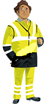 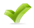 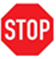 DS
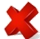 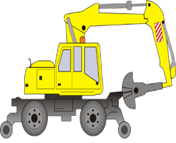 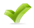 Arlon
Namur
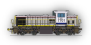 A
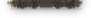 visibilité
insuffisante
B
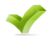 visibilité du point de détection
côté Namur
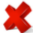 Lors du passage du mouvement, l’annonceur perd le contact visuel avec son point de détection côté Arlon.
visibilité du point de détection
côté Arlon
t
Système de protection avec annonceur
1.3 Rétablissement de la visibilité
ANNONCEUR
ENTREPRENEUR
OK!
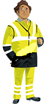 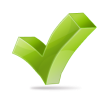 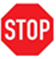 DS
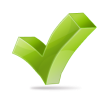 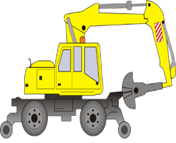 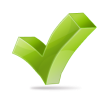 Arlon
Namur
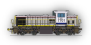 A
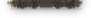 visibilité
rétablie
B
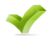 visibilité du point de détection
côté Namur
L’annonceur informe verbalement l’opérateur que la visibilité des points de détection est rétablie (la visibilité ne peut plus être interrompue par le passage du train annoncé).
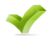 visibilité du point de détection
côté Arlon
t
Système de protection avec annonceur
1.4 Reprise du travail
1.4 Reprise du travail
ANNONCEUR
ENTREPRENEUR
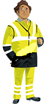 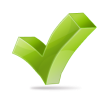 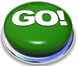 DS
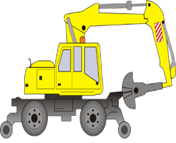 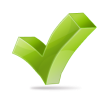 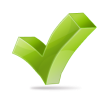 Arlon
Namur
A
reprise
du travail
B
t
Système de protection avec annonceur
1.4 Reprise du travail
ANNONCEUR
ENTREPRENEUR
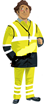 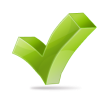 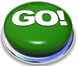 DS
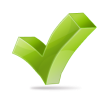 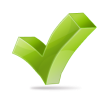 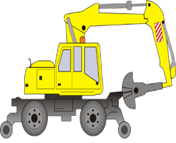 Arlon
Namur
A
travaux
B
Contenu
Photo de famille “Entrepreneur"0. Introduction1. Système de protection avec annonceur
2. Incidents	

3. Fin des travaux

4. Travaux particulièrement bruyants
2. Incidents
2.1 Pas de réaction à l’alarme
ANNONCEUR
ENTREPRENEUR
2.1 Pas de réaction à l’alarme – Travaux non arrêtés
Bonne 
Visibilité
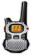 Contexte
Pas de retour constaté suite à l’alarme donnée par l’annonceur, par exemple en raison d’un problème technique.
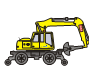 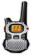 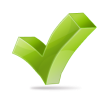 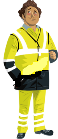 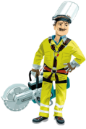 Audition
suffisante
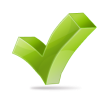 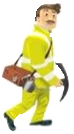 NON OK
analyse
du problème
Concertation entre l’annonceur et les agents au sujet de ce qui s’est passé et détermination de la (des) cause(s) de l’incident.
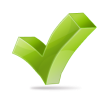 AANKONDIGER
AANEMER
2. Incidents
2.1 Pas de réaction à l’alarme
Les agents doivent informer immédiatement leur RS et leur ligne hiérarchique à propos de l’incident et de ses éventuelles causes.

Afin de s’assurer que cette procédure soit suivie, le RS Entrepreneur doit veiller à rappeler lors du briefing que les procédures internes doivent être strictement appliquées en cas de circonstances dégradées.
ANNONCEUR
ENTREPRENEUR
Bonne 
Visibilité
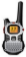 information vers le RS et/ou la LH
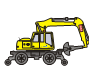 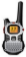 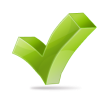 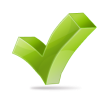 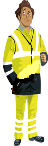 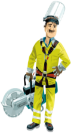 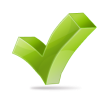 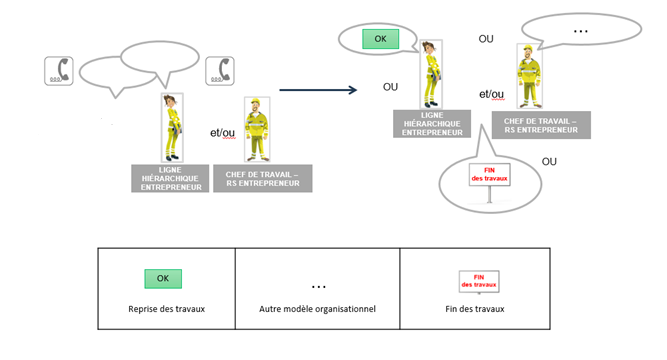 Audition
suffisante

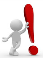 
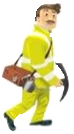 La décision de reprendre les travaux après l’incident n’appartient PAS à l’annonceur ou aux agents.

Ils doivent attendre les instructions de leur ligne hiérarchique conformément aux procédures internes.
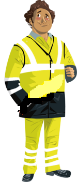 NON OK
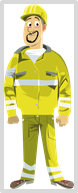 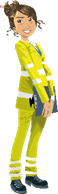 ANNONCEUR
ENTREPRENEUR
et/ou
LIGNE HIÉRARCHIQUE
ENTREPRENEUR
CHEF DE TRAVAIL – 
RS ENTREPRENEUR
2. Incidents
2.2 Visibilité réduite
NON OK
2.2 Visibilité réduite
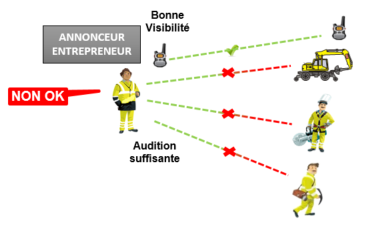 AANKONDIGER
AANEMER
ANNONCEUR ENTREPRENEUR
visibilité
réduite
arrêt des travaux
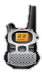 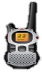 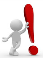 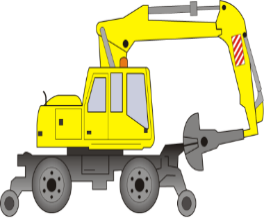 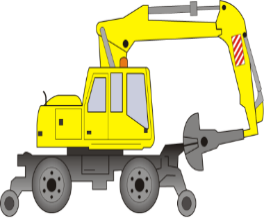 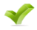 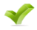 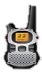 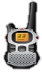 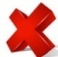 L’annonceur risque de perdre le contact avec un ou plusieurs points de détection et/ou les postes de travail à cause de circonstances particulières (pluie, neige, brouillard, vapeur, poussières…)
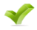 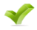 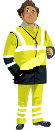 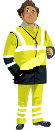 ALARME !
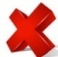 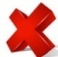 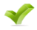 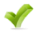 Arlon
Namur
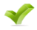 visibilité 
réduite
Arlon
Namur
A
A
B
ANNONCEUR ENTREPRENEUR
Si certaines conditions de visibilité minimale ne sont pas ou ne sont plus remplies, le (ou les) agent(s) doit(vent) arrêter leurs activités qui pouvant occassioner un empiètement.
B
ARRET
ALARME !
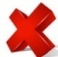 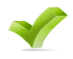 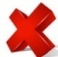 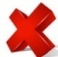 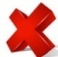 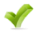 audition suffisante
2. Incidents
2.2 Visibilité réduite
L’annonceur contacte le RS entrepreneur et/ou sa LH pour concertation.


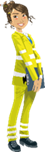 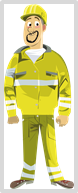 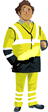 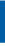 concertation
avec le RS et/ou la LH
et/ou
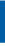 CHEF DE TRAVAIL– 
RS ENTREPRENEUR
LIGNE HIERARCHIQUE
ENTREPRENEUR
ANNONCEUR
ENTREPRENEUR
t
t
2. Incidents
2.2 Visibilité réduite
Après sa concertation, le RS entrepreneur prend une décision quant à la poursuite des travaux.
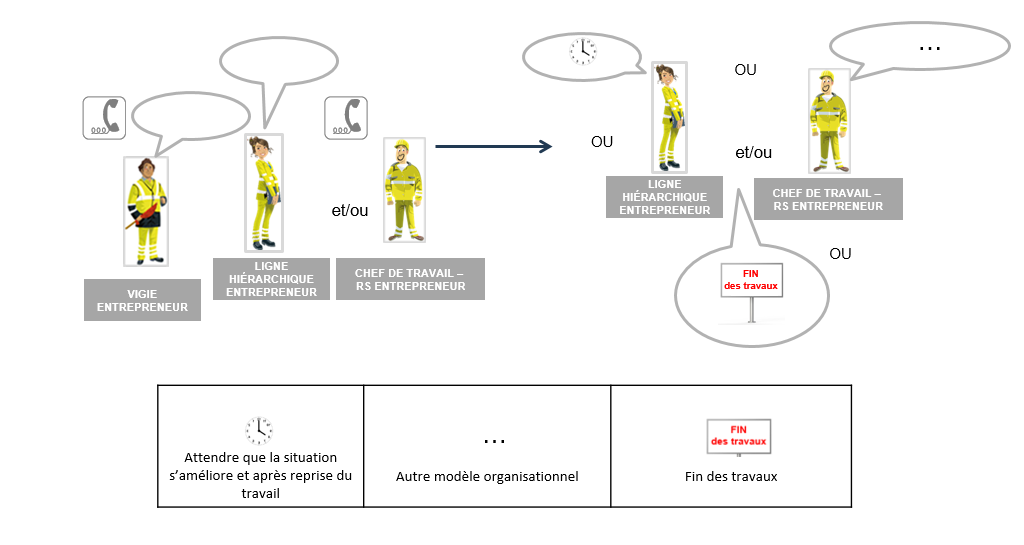 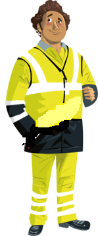 ANNONCEUR
ENTREPRENEUR
2. Incidents
2.3. Audition insuffisante
2.3 Audition insuffisante
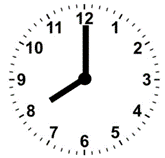 ANNONCEUR
ENTREPRENEUR
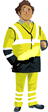 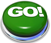 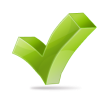 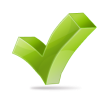 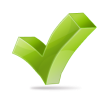 DS
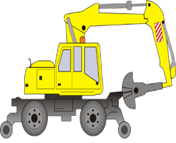 Arlon
Namur
A
travaux
B
t
2. Incidents
2.3. Audition insuffisante
2.3 Audition insuffisante
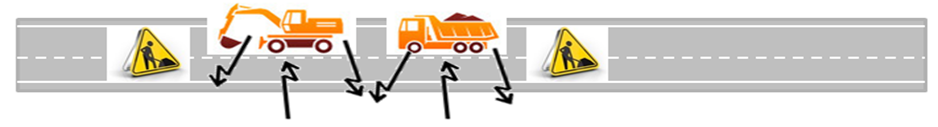 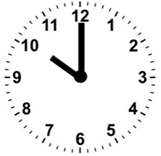 ANNONCEUR
ENTREPRENEUR
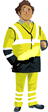 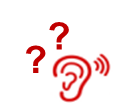 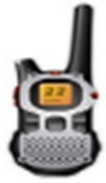 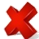 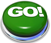 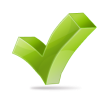 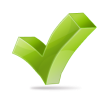 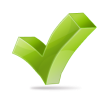 DS
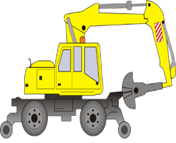 bonne 
visibilité
Arlon
Namur
A
nuisances
sonores
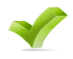 B
NOT OK
audition
insuffisante
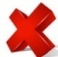 t
2. Incidents
2.3. Audition insuffisante
2.3 Audition insuffisante
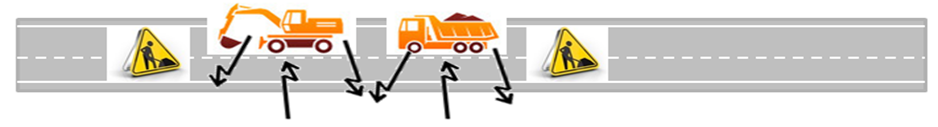 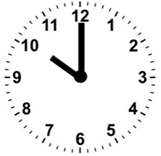 ANNONCEUR
ENTREPRENEUR
ALARME!
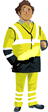 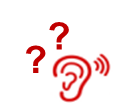 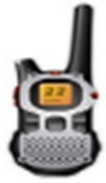 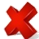 ARRÊTER LES TRAVAUX!
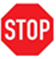 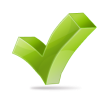 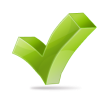 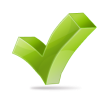 DS
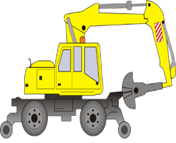 Arlon
Namur
A
alarme
audition
insuffisante
B
En cas de doute sur l’audition, l’annonceur arrête toutes les activités qui pouvant ocasioner un empiètement.
t
2. Incidents
2.3. Audition insuffisante
L’annonceur contacte le RS entrepreneur et sa LH pour concertation.


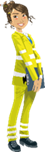 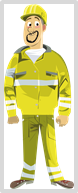 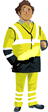 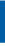 concertation avec le RS et/ou la LH
et/ou
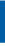 CHEF DE TRAVAIL – 
RS ENTREPRENEUR
LIGNE
HIERARCHIQUE
ENTREPRENEUR
ANNONCEUR
ENTREPRENEUR
t
t
2. Incidents
2.2 Audition insuffisante
Après sa concertation, le RS entrepreneur prend une décision quant à la poursuite des travaux.
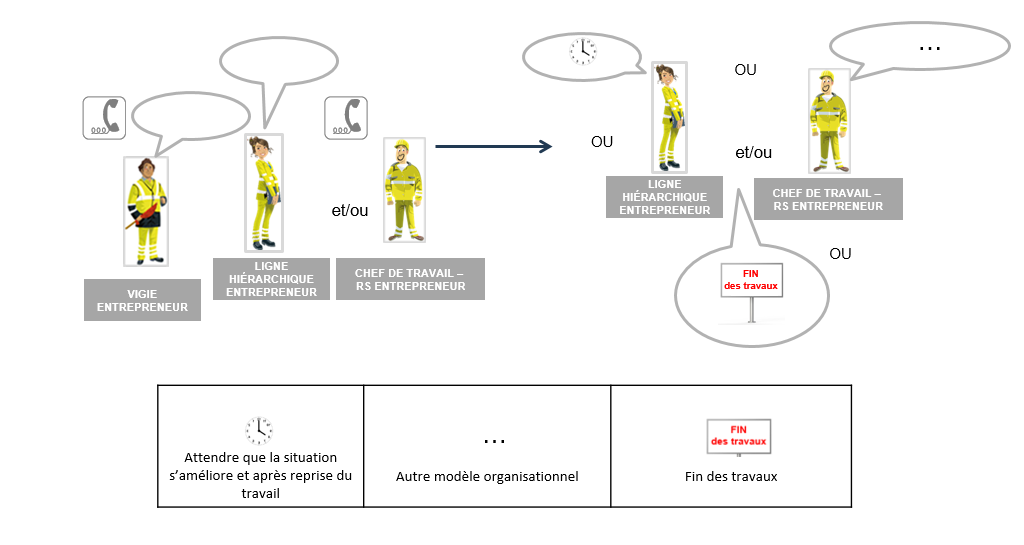 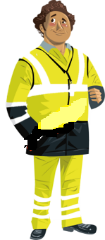 ANNONCEUR
ENTREPRENEUR
Contenu
Photo de famille “Entrepreneur"0. Introduction1. Système de protection avec annonceur
2. Incidents	

3. Fin des travaux

4. Travaux particulièrement bruyants
3. Fin des travaux
ANNONCEUR
ENTREPRENEUR
Situation de départ
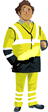 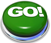 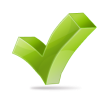 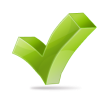 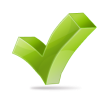 DS
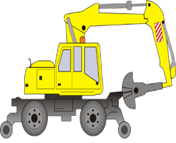 Arlon
Namur
A
travaux
B
t
3. Fin des travaux
ANNONCEUR
ENTREPRENEUR
Situation de départ
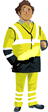 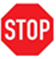 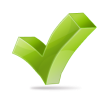 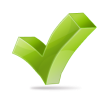 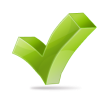 DS
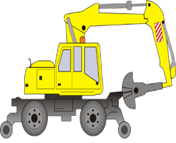 Arlon
Namur
A
travaux
terminés
B
t
3. Fin des travaux
ANNONCEUR
ENTREPRENEUR
Situation de départ
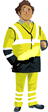 PLUS D’EMPIETEMENT!
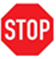 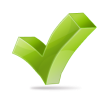 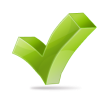 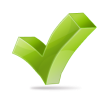 DS
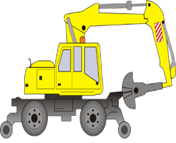 Arlon
Namur
A
travaux
terminés
B
t
3. Fin des travaux
ANNONCEUR
ENTREPRENEUR
LE SYSTEME DE PROTECTION EST ARRÊTÉ!
Situation de départ
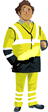 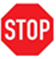 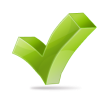 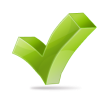 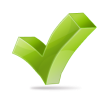 DS
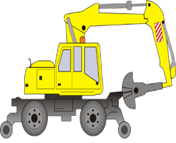 Arlon
Namur
A
travaux
terminés
B
t
3. Fin des travaux
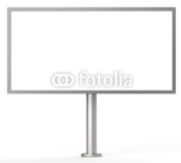 ANNONCEUR
ENTREPRENEUR
FIN
des travaux
DS
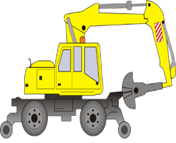 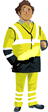 ► ► ► ► ► ► ►
Arlon
Namur
A
fin
B
t
Contenu
Photo de famille “Entrepreneur"0. Introduction1. Système de protection avec annonceur
2. Incidents	

3. Fin des travaux

4. Travaux particulièrement bruyants
4. Travaux particulier bruyants
Travaux particulier bruyants
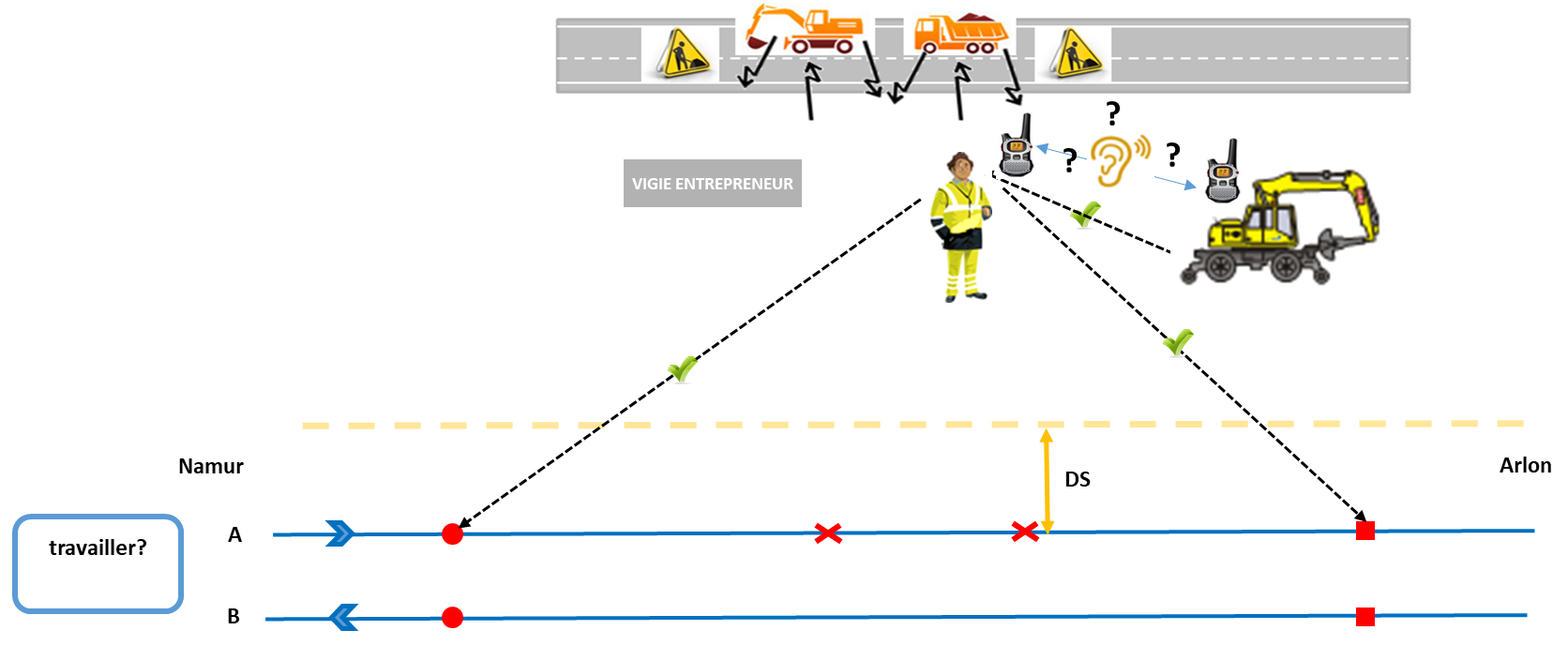 Audition insufissant
t
4. Travaux particulièrement bruyants
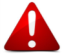 L’agent risque de ne pas entendre l’alarme.
Lors de la planification de travaux particulièrement bruyants, la ligne hiérarchique veillera à opter pour une autre méthode de protection (mise hors service ou application d’un blocage des mouvements).

Pour des activités de courte durée pour des travaux avec une risque d’empiètement type I :

l’annonceur communique l’alarme aux agents au travail en leur tappant sur l’épaule ou en leur tirant le bras.
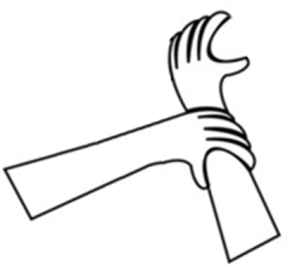 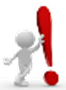 L’annonceur fait attention de ne pas se mettre en danger en faisant ceci.
?
QUESTIONS ?